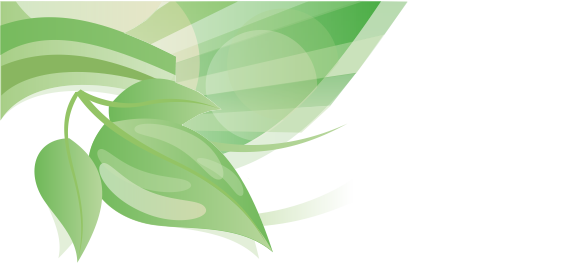 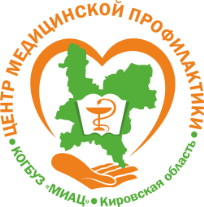 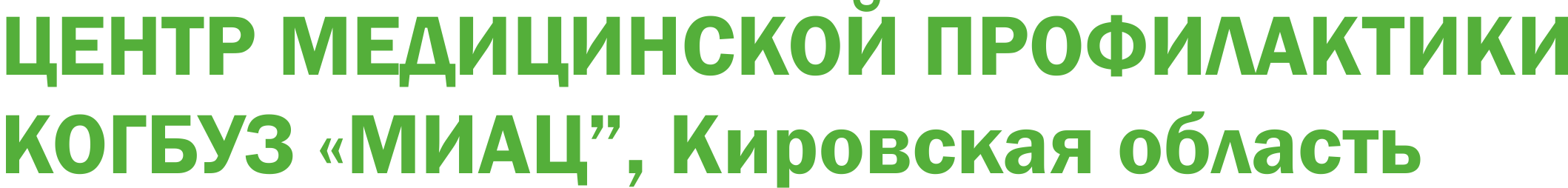 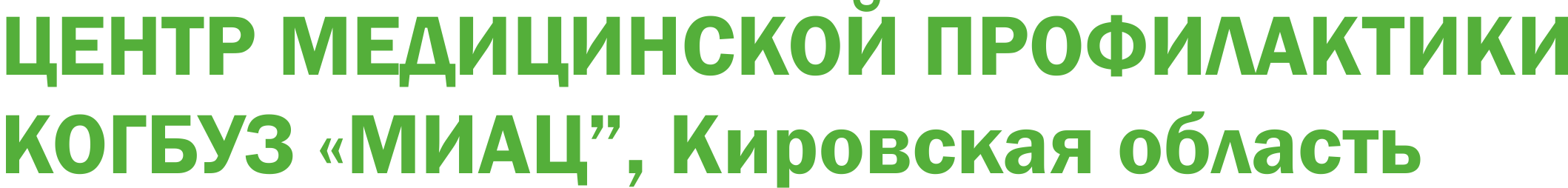 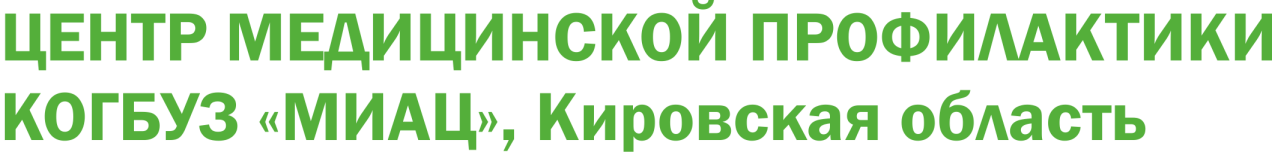 Организацияи проведение квеста«Всё в твоих руках»
Т.И. Созонтова, преподавательЦентра медицинской профилактики
КВЕСТ
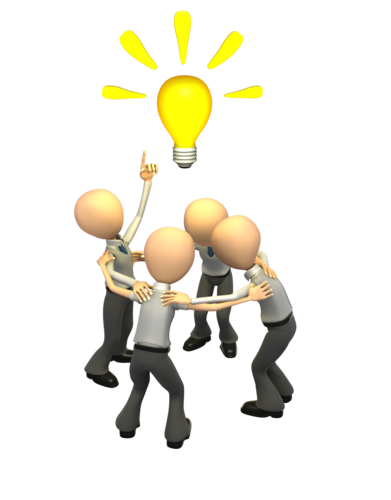 Слово "квест" переводится с английского языка «quest» как
ПОИСК,   ИГРА,  КОНКРЕТНОЕ ДЕЙСТВИЕ.
Квест – это командная игра, эффективное педагогическое средство, позволяющее комплексно решать разнообразные образовательные и развивающие задачи.
В настоящее время игры в форматеквестов очень востребованы,в том числе и в вопросах пропаганды здорового образа жизни.
[Speaker Notes: Слово "квест" было заимствовано из английского языка "quest", что переводится, как "поиск", "игра",  "конкретное действие". Квест – это командная игра, эффективное педагогическое средство, позволяющее комплексно решать разнообразные образовательные и развивающие задачи.
В настоящее время игры в формате квестов очень востребованы, в том числе и в вопросах пропаганды здорового образа жизни. 
Целью нашего квеста является мотивация молодежи к ведению здорового образа жизни, возрождение семейных ценностей.]
Квест «Всё в твоих руках»
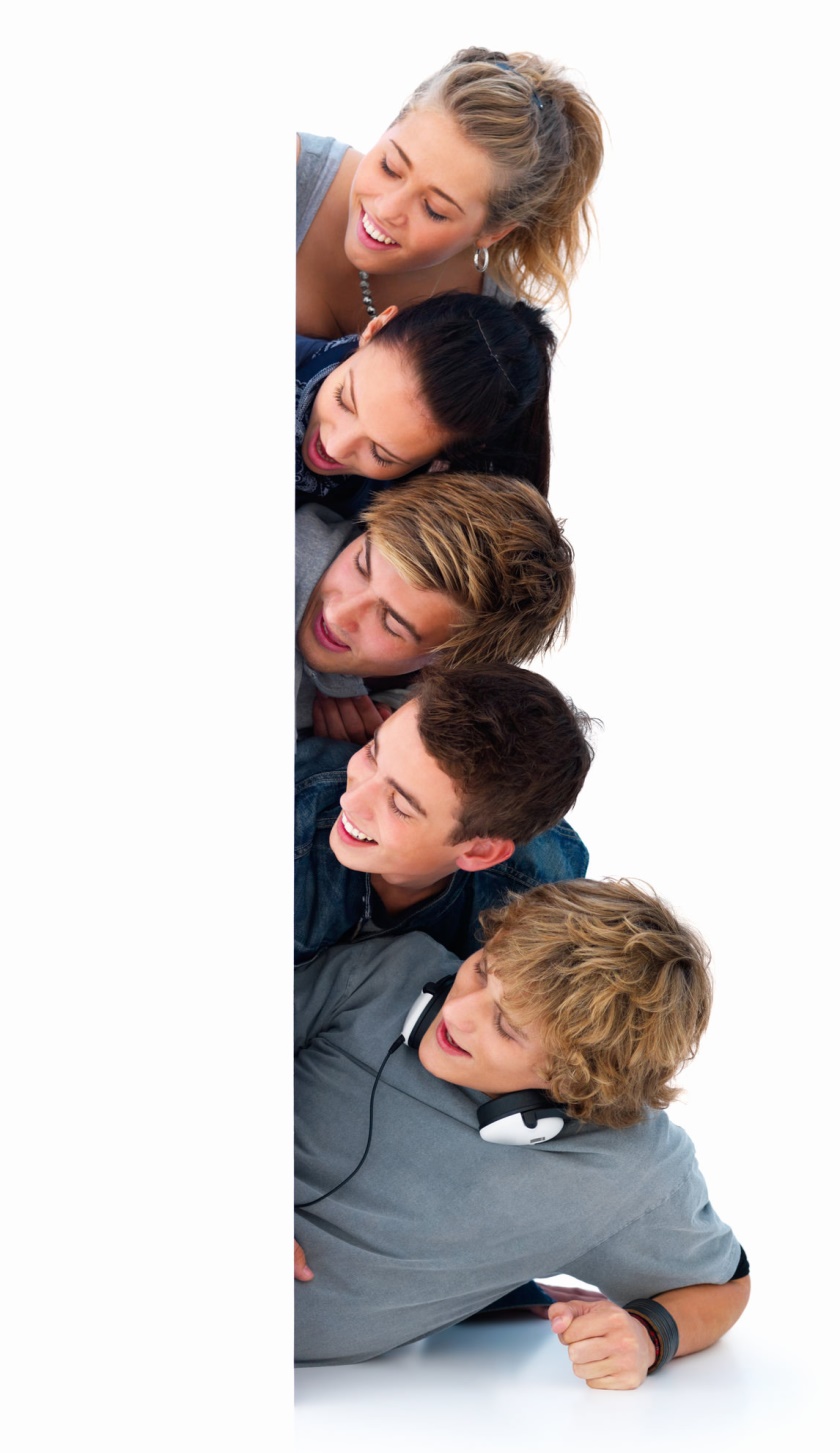 ЦЕЛЬ
Мотивация молодежи к ведениюздорового образа жизни,
возрождение семейных ценностей.
ЗАДАЧИ
Актуализация знаний о здоровом образе жизни и пропаганда ответственного отношения к своему здоровью.
Формирование ответственности, самостоятельности и командного взаимодействия.
Формирование активной жизненной позиции по данной проблеме.
ВОЗРАСТНАЯ КАТЕГОРИЯ
16+
Квест «Всё в твоих руках»
I. Подготовительный этап квест-игры:
1	Выбор образовательной организации, ответственных организаторов квеста.
2	Определение даты, времени и места проведения квест - игры.
3	Утверждение маршрутного листа для прохождения станций (количество станций, кабинеты, время прохождения станций). Организация выезда специалиста по медицинской профилактике для согласования проведения мероприятия.
4	Формирование 6 команд игроков из числа учащихся(не более 12 игроков в команде).
5	Подготовка команд к квест-игре: название, девиз, речевка  (плакаты и т.д. на усмотрение организаторов).
Квест «Всё в твоих руках»
II. Основная часть – проведение квест-игры.
1   Торжественная часть. Приветствие организаторов.
2 	Представление команд: название, девиз о здоровом образе жизни, плакат приветствуется. Регламент 2-3 минуты.
3 	Старт игры: 
3.1. озвучивание притчи о человеческих ценностях. 
3.2. разъяснение командам условий игры, выдача маршрутных листов.
3.3. прохождение командами станций.
Квест состоит из 6 этапов – станций.
Тип прохождения игры: строго по маршруту.
Игра начинается одновременно для всех участников. Команды получают маршрутный лист с перечнем станций, указанием площадок (кабинетов).
Участники перемещаются между станциями, выполняя задания.
На каждом этапе команды получают баллы за правильные решения.
Контроль прохождения станций участниками, начисление баллов осуществляется ответственными за проведение станций в маршрутных листах, учетных бланках.
[Speaker Notes: 1.	Торжественная часть. Приветствие организаторов.
2.	Представление команд: название, девиз о здоровом образе жизни, плакат приветствуется. Регламент 2-3 минуты.
3.	Старт игры: 
3.1. озвучивание притчи о человеческих ценностях. 
3.2. разъяснение командам условий игры, выдача маршрутных листов.
3.3. прохождение командами станций.
 Квест состоит из 6 этапов – станций. Тип прохождения игры: строго по маршруту. Игра начинается одновременно для всех участников. Команды получают маршрутный лист с перечнем станций, указанием площадок (кабинетов). Участники перемещаются между станциями, выполняя тематические, практические и интеллектуальные задания. На каждом этапе команды получают баллы за правильные решения.
Контроль прохождения станций участниками, начисление баллов осуществляется ответственными за проведение станций в маршрутных листах, учетных бланках.]
Квест «Всё в твоих руках»
II. Основная часть – проведение квест-игры.
4    Завершение квест-игры:
4.1.   Защита каждой командой афоризма о ценности здоровья.
4.2.   Озвучивание притчи «Все в твоих руках».
5    Подведение итогов.
6    Награждение победителей.Образовательной организациипредусмотреть призы для победителейи участников.
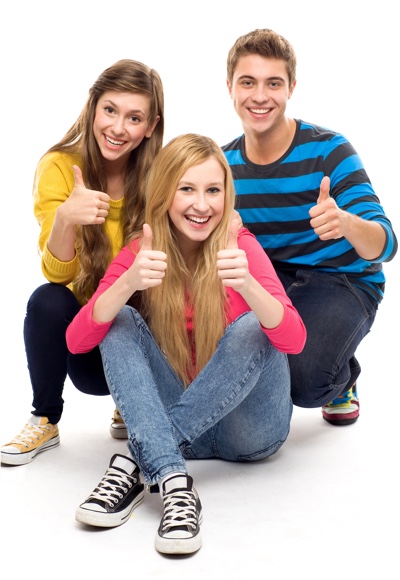 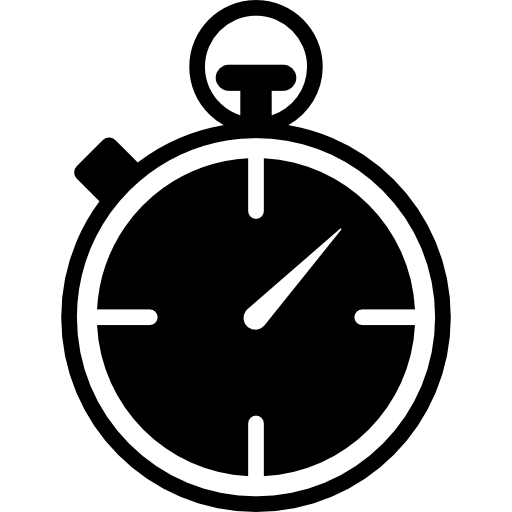 Ориентировочное времяпроведение квест-игры
3-4 часа
Перечень станций квест-игры«Все в твоих руках»
станция
СДЕЛАЙ ПРАВИЛЬНЫЙ ВЫБОР
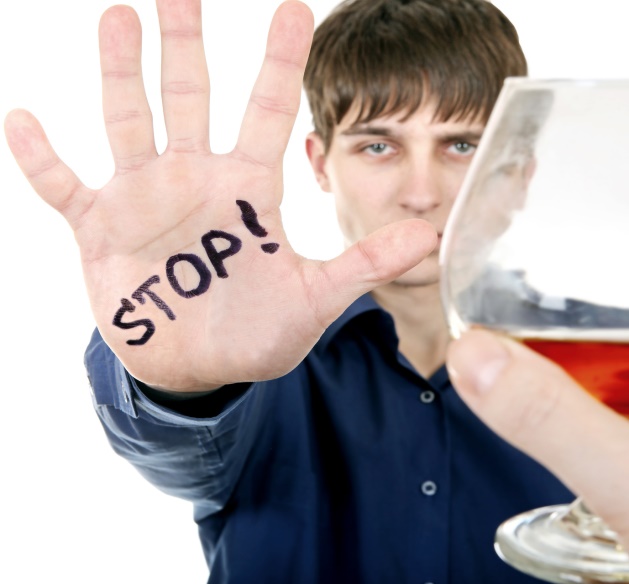 вопросы профилактики потребления алкоголя, наркотических, токсических веществ и табака среди несовершеннолетних
КОГБУЗ «Кировский областной наркологический диспансер»
Перечень станций квест-игры«Все в твоих руках»
станция
НАРКОБЛОКПОСТ
вопросы профилактики потребления наркотическихи психоактивных веществ, законодательная база
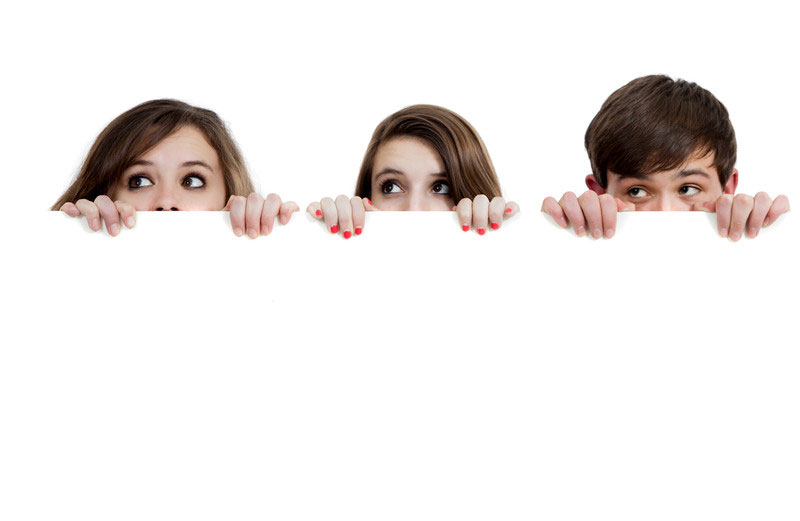 УКОН УМВД России по Кировской области
Перечень станций квест-игры«Все в твоих руках»
станция
ОТВЕТСТВЕННАЯ
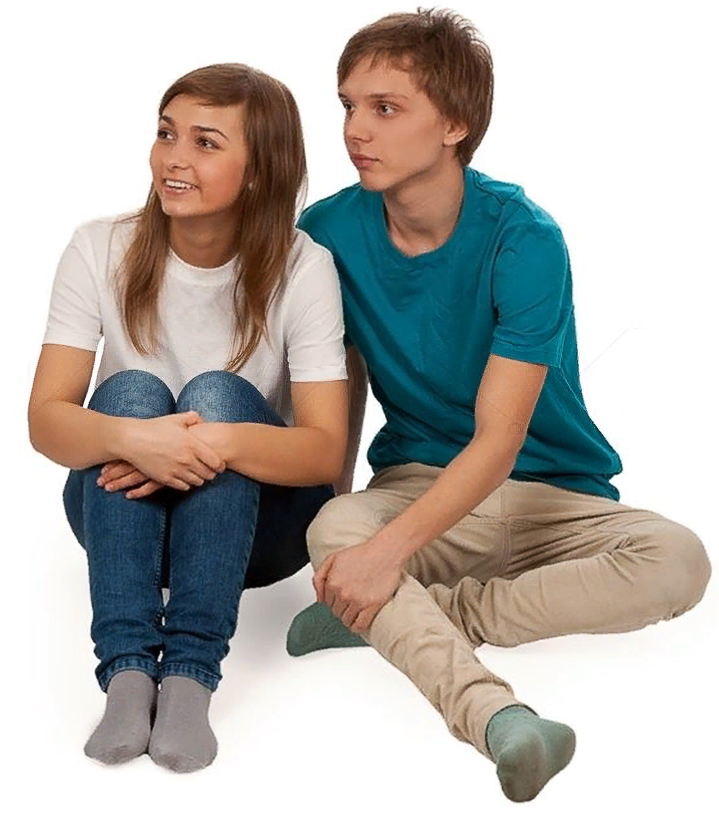 задания и вопросы, направленные на повышение осведомленности о ВИЧ и СПИДе среди молодежи, профилактикеВИЧ-инфекции, ЗППП
КОГБУЗ «Кировский областной центр по профилактике и борьбе со СПИД и инфекционными заболеваниями»
Перечень станций квест-игры«Все в твоих руках»
станция
ВИКТОРИНА ЗОЖ
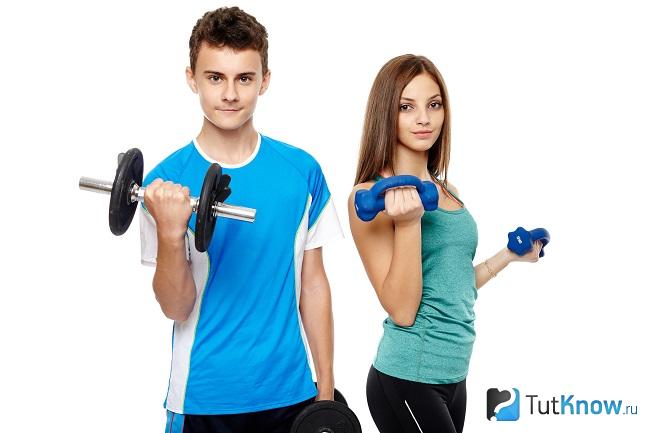 конкурсные задания на знание основ здорового образа жизни
Центр медицинской профилактики КОГБУЗ «МИАЦ»
Перечень станций квест-игры«Все в твоих руках»
станция
СЕМЕЙНЫЕ ЦЕННОСТИ
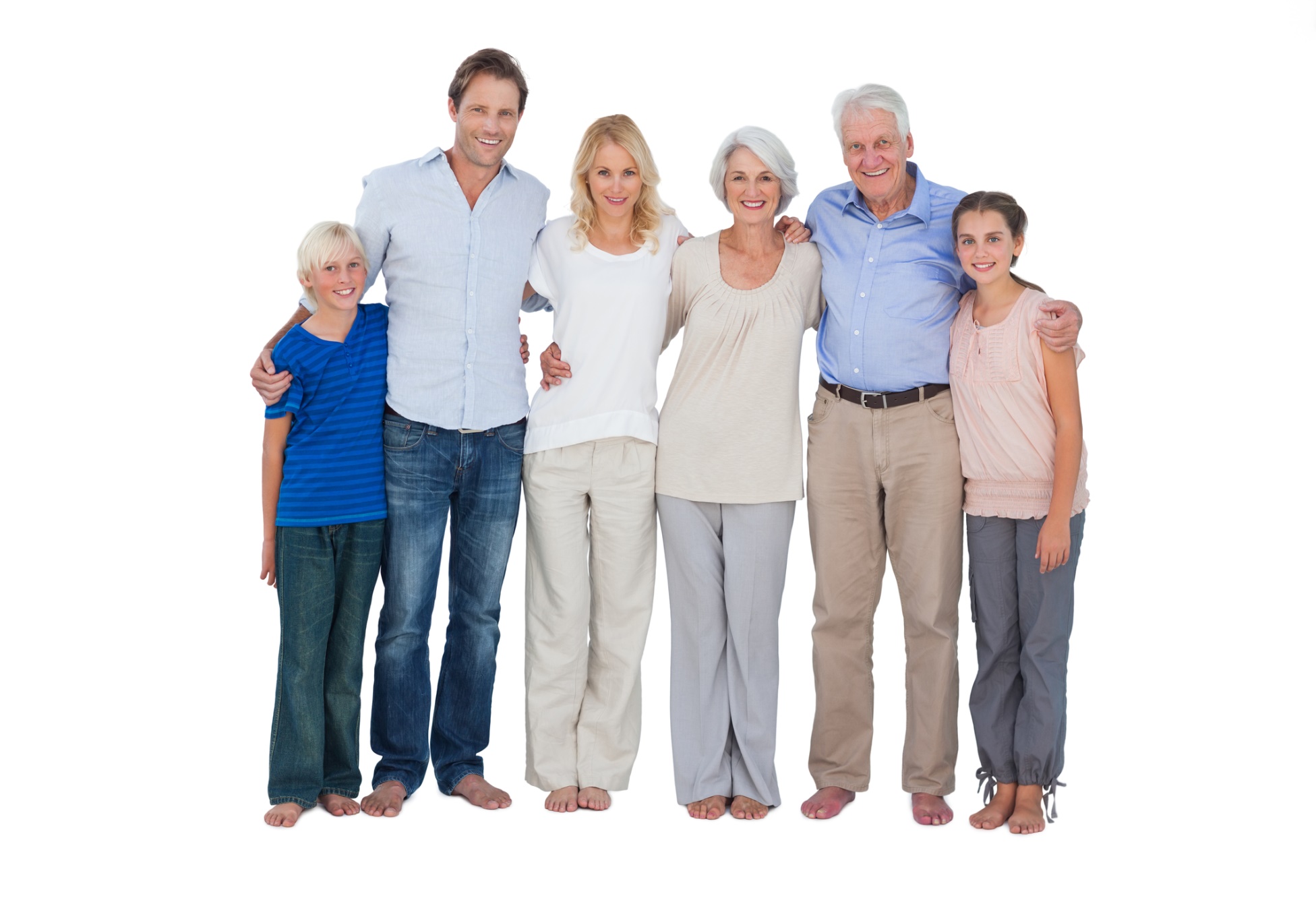 задания по основам здоровой семьи,  семейных ценностей
Центр медицинской профилактики КОГБУЗ «МИАЦ»
Перечень станций квест-игры«Все в твоих руках»
станция
ГИГИЕНА И ЗОЖ
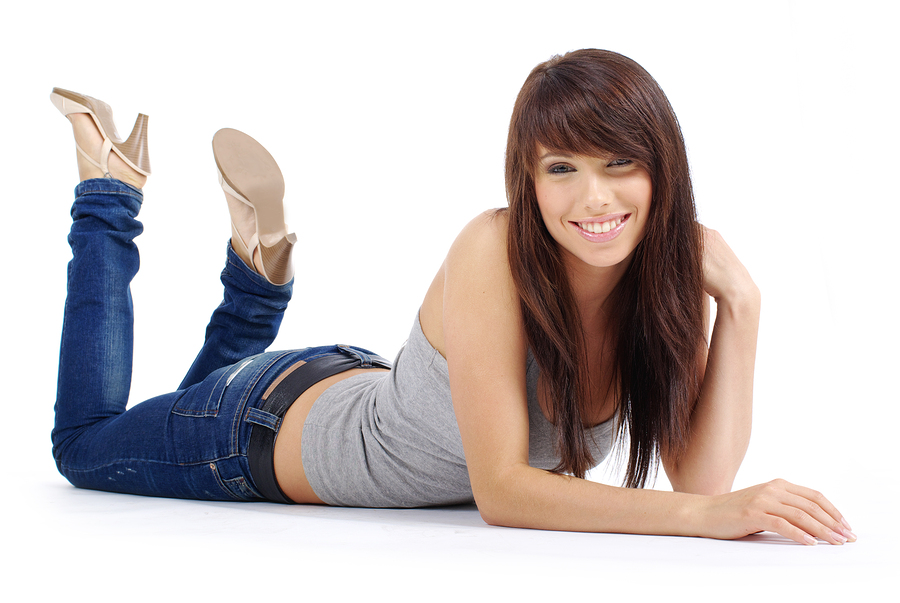 вопросы охраны репродуктивного здоровья
Центр планирования семьи КОГБУЗ «Кировский областной клинический перинатальный центр»
Перечень станций квест-игры«Все в твоих руках»
станция
УЛЫБКА
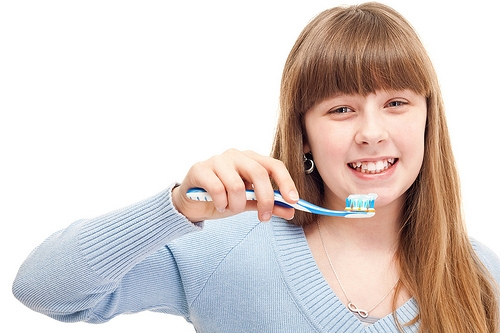 вопросы профилактики стоматологических заболеваний,мероприятия, направленныена предотвращениепроблемс полостью рта
КОГБУЗ "Кировская клиническая стоматологическая поликлиника".
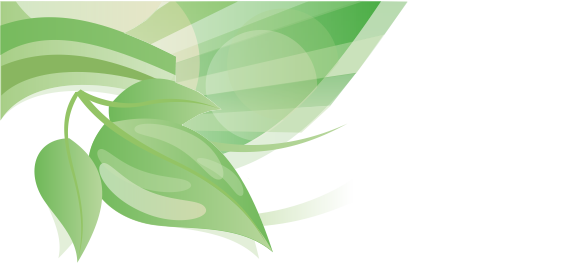 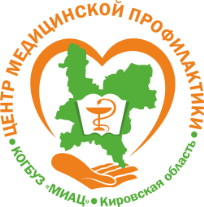 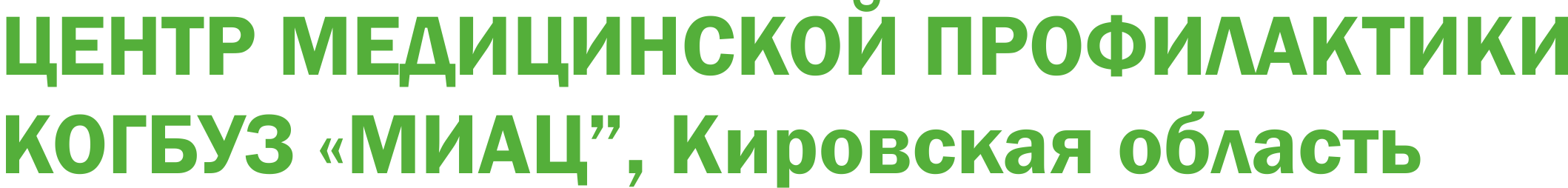 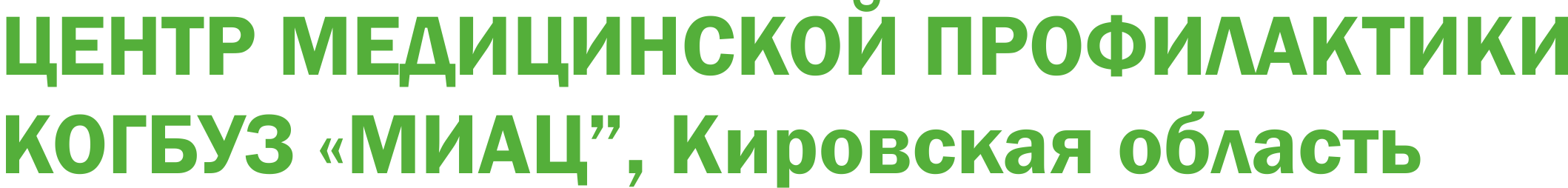 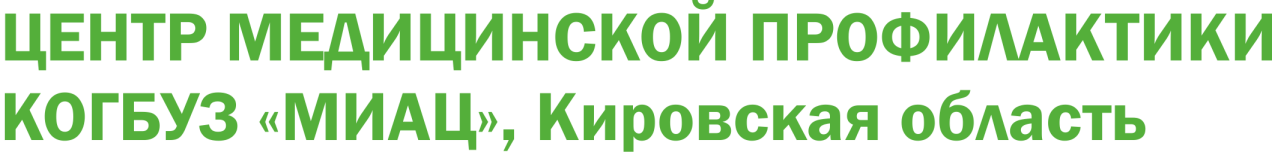 Киров, Герцена, 49
 ip-medprof@medkirov.ru
https://vk.com/cmpkirov
8(8332) 21-80-26, 38-90-17
Спасибо за внимание